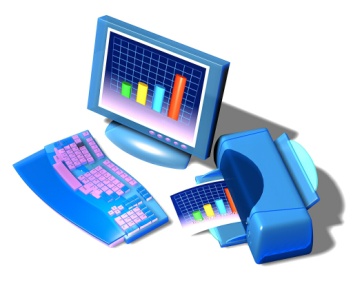 Конкурс постеров
2016-2017 уч. год
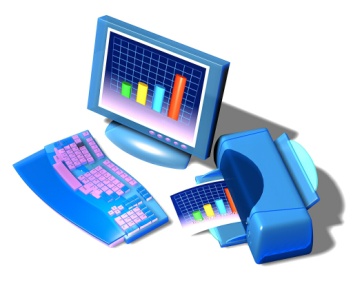 Международная ассоциация статистического образования  и Международный статистический комитет  проводят ежегодный конкурс постеров среди школьников. 
Для участия в конкурсе ОУ необходимо  в срок 
до 10 ноября 2016 года сообщить об этом в Петростат по телефону 234-08-57 куратору регионального этапа конкурса Новиковой Татьяне Викторовне.
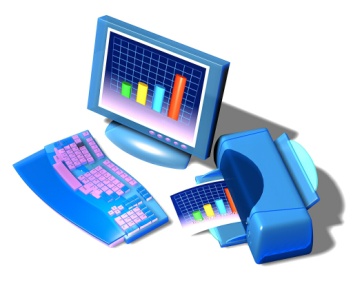 Постер готовится командой из 2 - 3 участников, выделяются две возрастные категории - младшие классы средней школы (год рождения 2009 и более), старшие классы средней школы (год рождения 1997 и более). 
Постеры направляются учителями территориальному органу Росстата 
до 30 января 2017 года для оценки и дальнейшего продвижения на конкурсе. 
Темой для постера является история нашей страны. 
При этом постеры должны отражать или иллюстрировать использование, анализ, интерпретацию и распространение статистических данных, информации или результатов исследования. Используемые данные могут быть собраны учащимися из существующих публикаций (источник должен быть указан в плакате). Постеры могут быть на любом языке; не должны содержать информацию об учащихся и о школе; должны быть оригинальными; занимать один двухмерный односторонний лист (максимальный размер файла 10 мб).
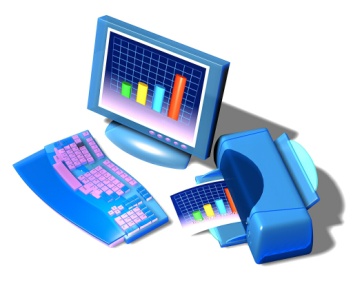 Статистический постер - это стендовая одностраничная презентация, которая представляет и описывает собранные данные.Постер должен:- быть простым и соблюдать логическую последовательность изложения материала;- включать графики и описательную статистику данных;- содержать комментарии, описывающие данные и их значение;быть законченным и цельным;- хорошо оформлен, особо приветствуются оригинальность содержания и творческий подход к изложению материала;- быть читаемым с расстояния около 2 метров.Постеры могут быть: физическими (на бумаге), либо электронными (например, выполненные в PowerPoint или в любой другой программе); вертикальными или горизонтальными.

Сайт конкурса: http://iase-web.org/islp/Poster_Competition_2016-2017.php
Сайт конкурса в России: https://vk.com/islp_russia
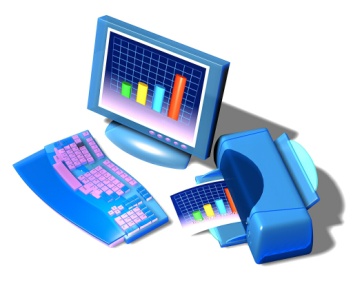 Участники конкурса постеров от Адмиралтейского района (ОУ):

232, 255, 272, 278, 307, 564
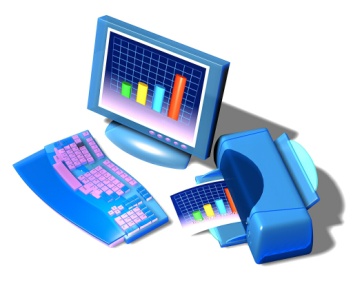 Олимпиады
по информатике
2016-2017 уч. года
Всероссийская олимпиада
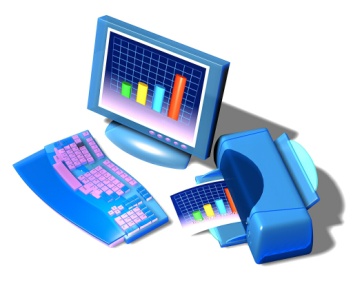 Количественные данные по школьному этапу
Всероссийская олимпиада
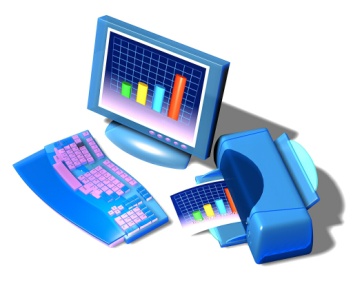 Количественные данные по школьному этапу
Всероссийская олимпиада
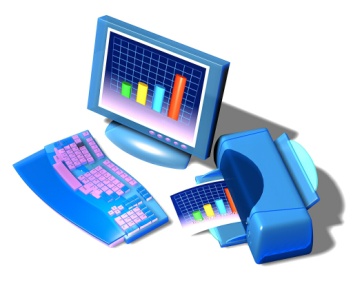 Проходные баллы 
для районного этапа
Всероссийская олимпиада
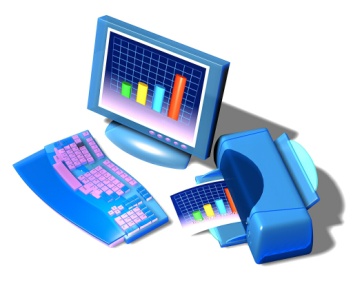 Прошли на районный этап
Всероссийская олимпиада
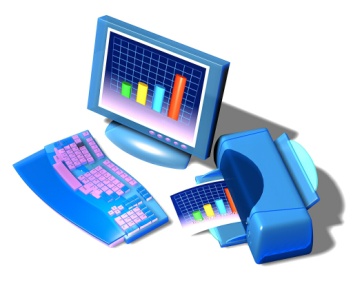 Прошли на районный этап
Всероссийская олимпиада
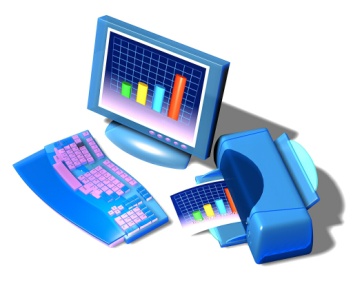 Распределение по площадкам
Всероссийская олимпиада
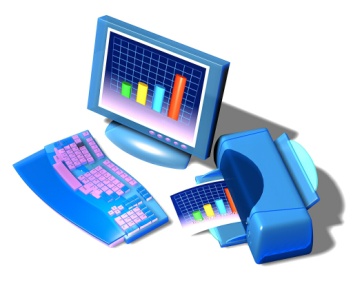 Сайт олимпиады по информатике
http://neerc.ifmo.ru/


Пробный тур начинается 2 ноября 2016 года в 00-00 и продлится до 23-59 воскресенья 11 декабря 2016 года.
Всероссийская олимпиада
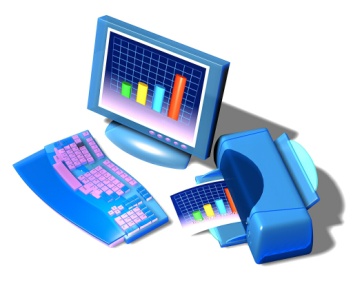 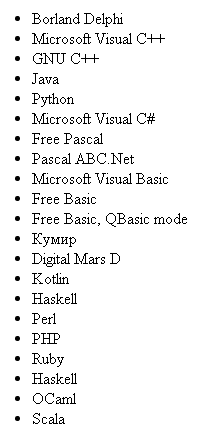 Участники олимпиады  могут использовать следующие языки программирования и соответствующие компиляторы:
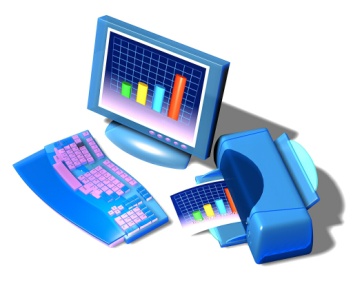 Желаем успеха!